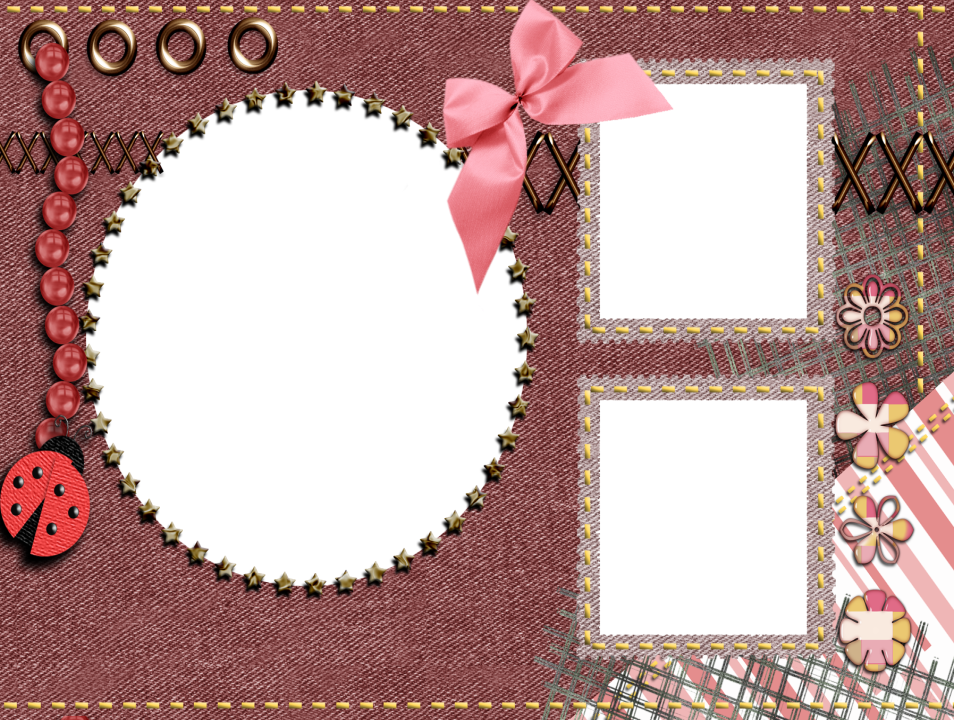 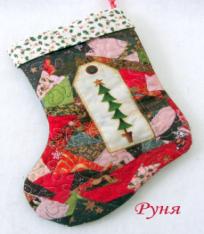 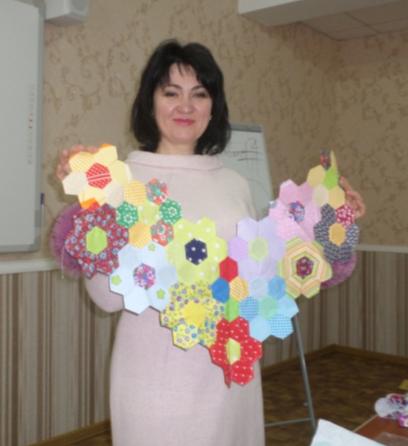 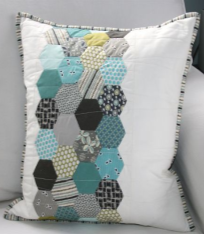 ІІІ етап Всеукраїнської олімпіади з трудового навчання (10.02.2018)
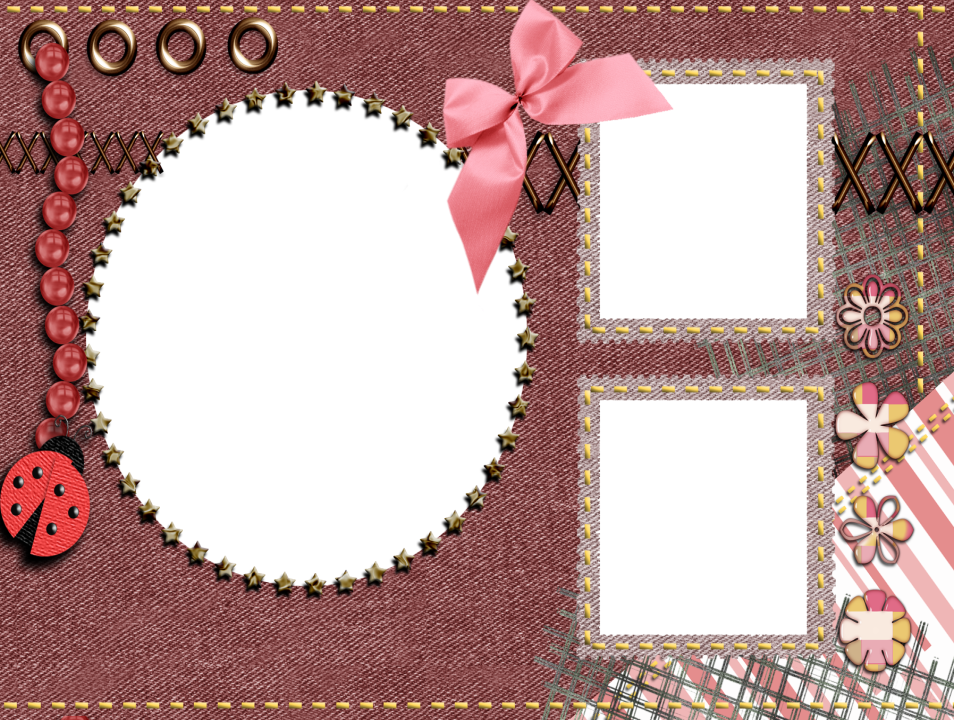 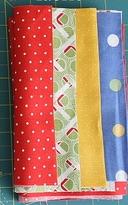 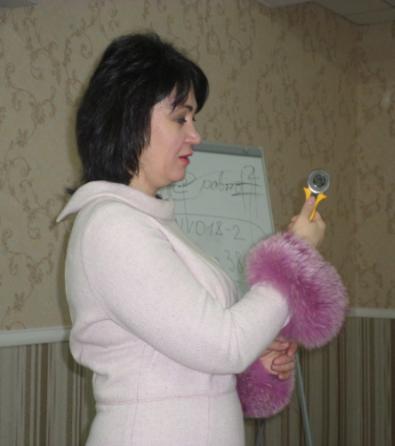 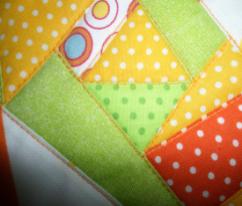 Майстер-клас  від Чистякової Л.О.,
кандидата педагогічних наук, доцента, заступника декана з НВР фізико-математичного факультету  ЦДПУ ім.В.Винниченка
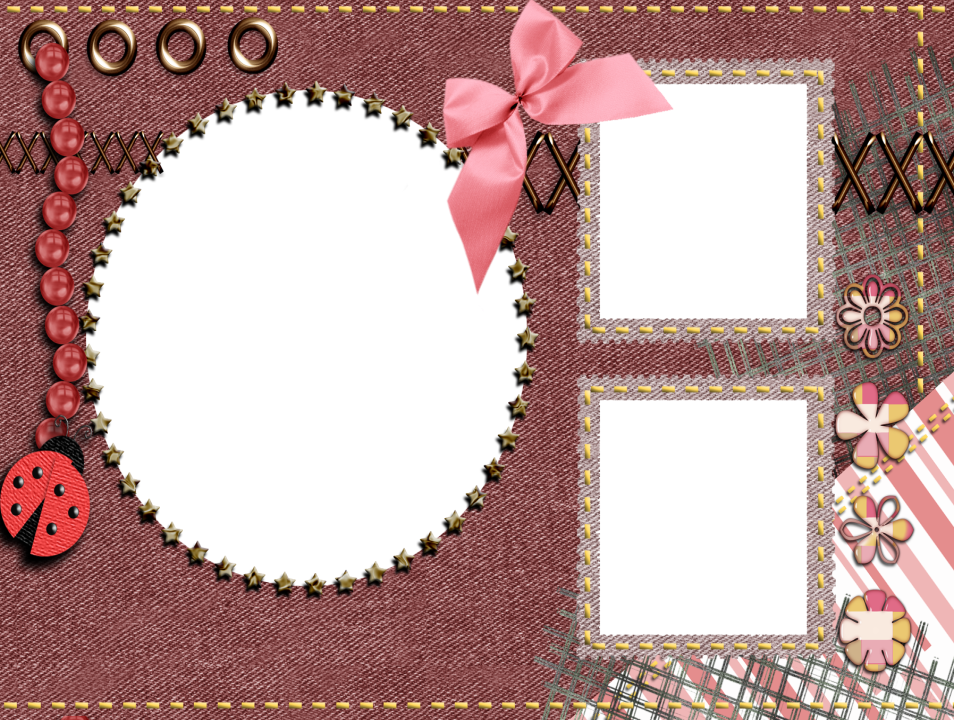 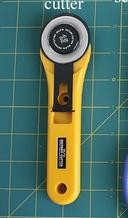 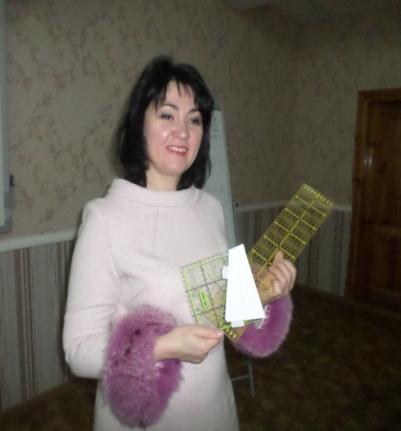 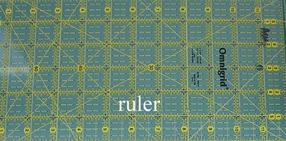 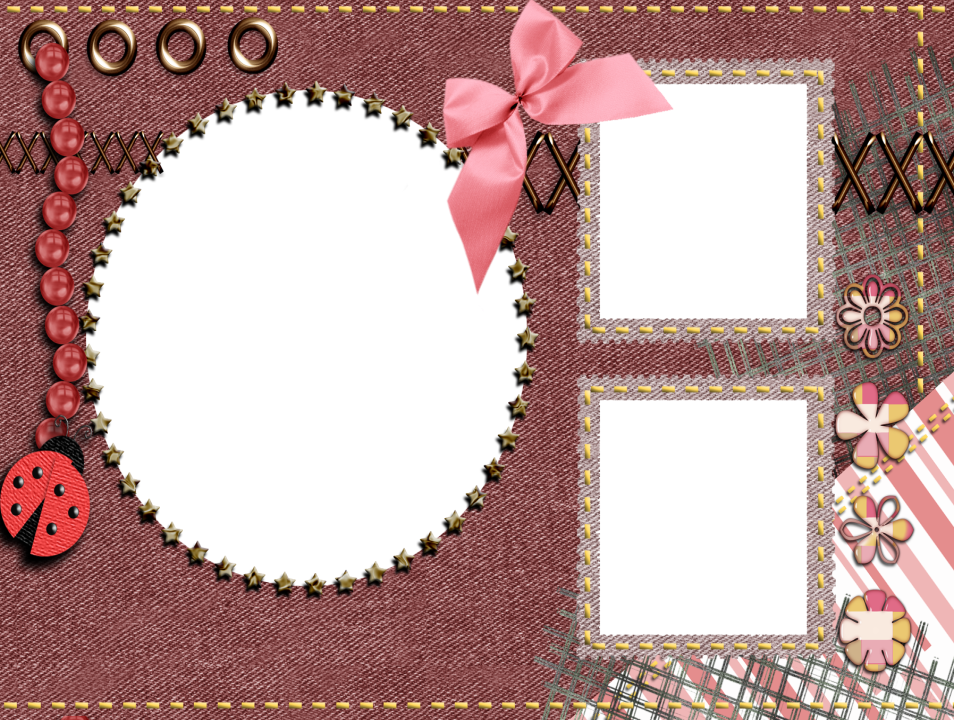 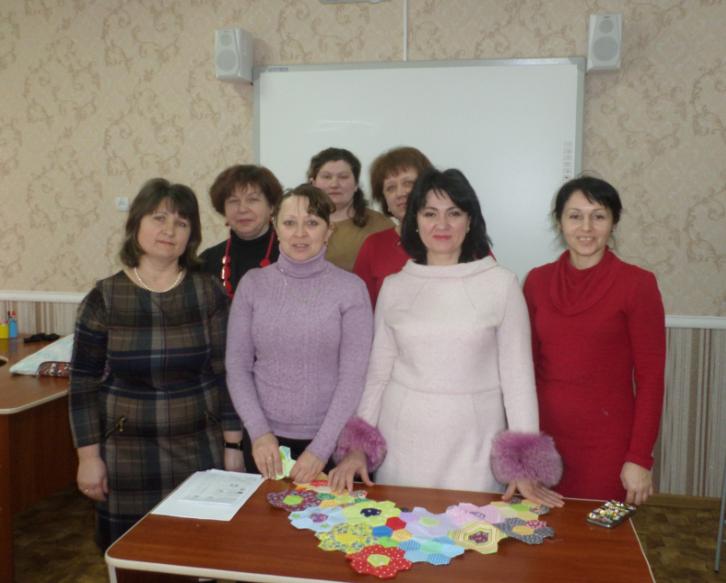 "Аби не гаяти часу, взяли ми участь 
в майстер-класі!"